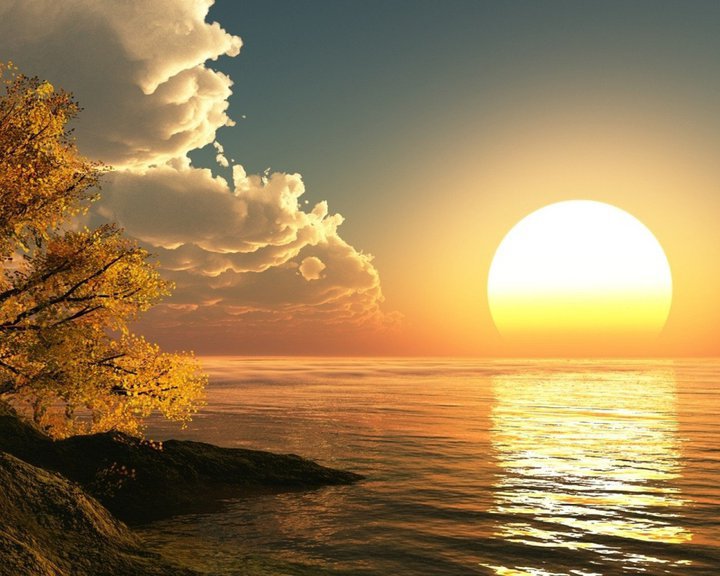 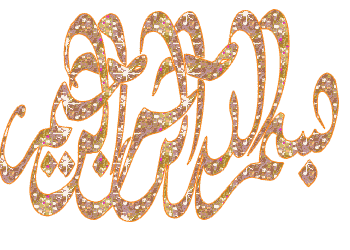 Prof. Dr. Ghada Fahmy Helaly
RABIES – ARBOVIRUSES
& 
PRION
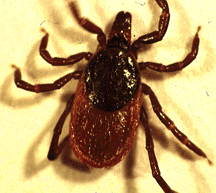 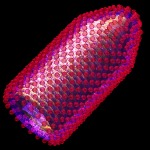 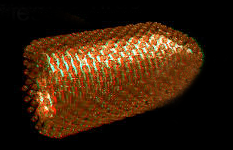 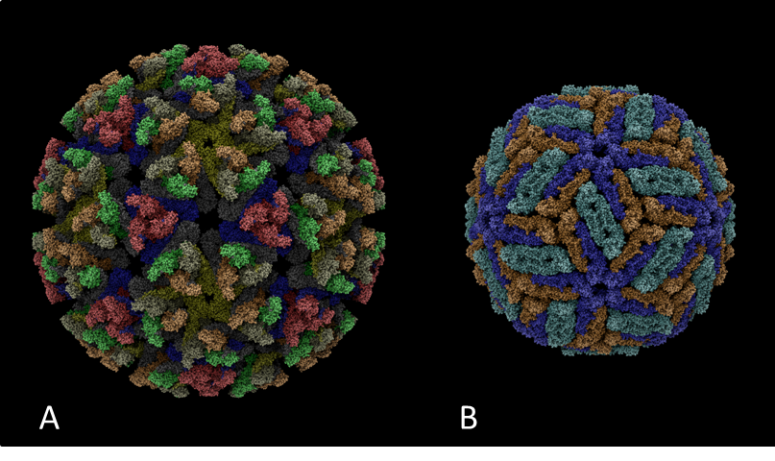 By: 
Prof. Dr. Ghada Fahmy Helaly
Microbiology Department
Faculty of Medicine
Mu’tah University
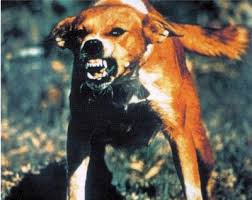 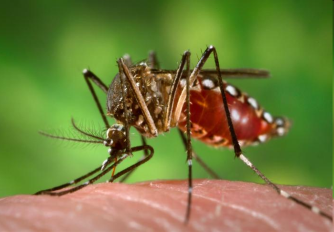 NS II Module
Prof. Dr. Ghada Fahmy Helaly
Prof. Dr. Ghada Fahmy Helaly
RABIES
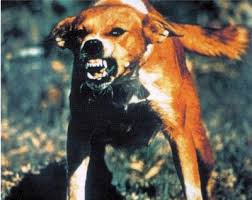 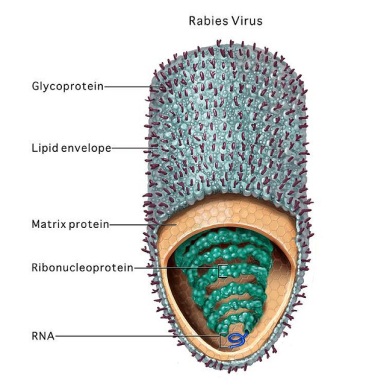 Characteristics:
Bullet-shaped capsid - lipoprotein envelope - ssRNA, negative polarity- RNA polymerase in the virion. single serotype.
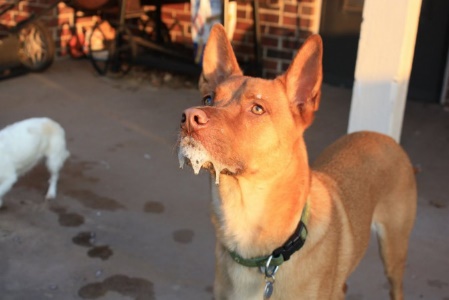 Transmission:
Bite of a rabid animal such as dogs and cats. 
“Non-bite” exposure: Exposure to aerosols of bat secretions containing rabies virus.
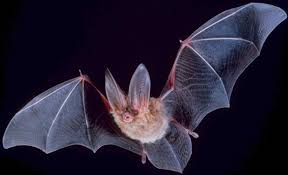 Prof. Dr. Ghada Fahmy Helaly
Replication Cycle and Pathogenesis:
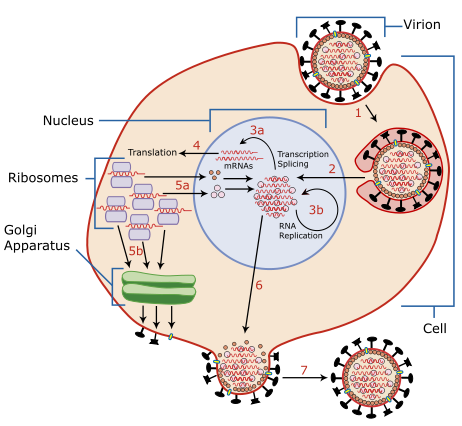 Prof. Dr. Ghada Fahmy Helaly
After replication in the brain the virus migrates to the salivary glands saliva. 

There is no viremic stage.

Infected neurons contain cytoplasmic inclusion called a Negri body.
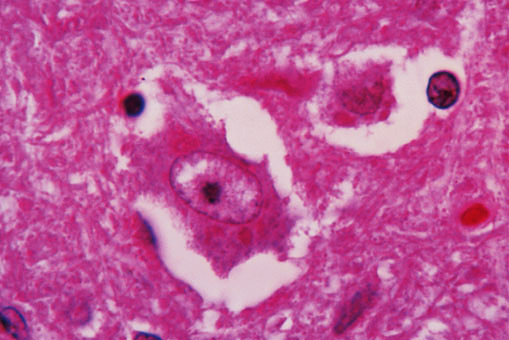 Rabies virus - Negri body.
Prof. Dr. Ghada Fahmy Helaly
Clinical Findings:
The incubation period: 20–90 days.
Earliest symptom: Neuritic pain at bite site.
• The clinical spectrum can be divided into three phases:
Short prodromal phase.
Acute neurologic phase: Encephalitic (Hydrophobia, ….) or dumb rabies.
Coma and death: 14 days (encephalitic) and 30 days (dumb rabies).
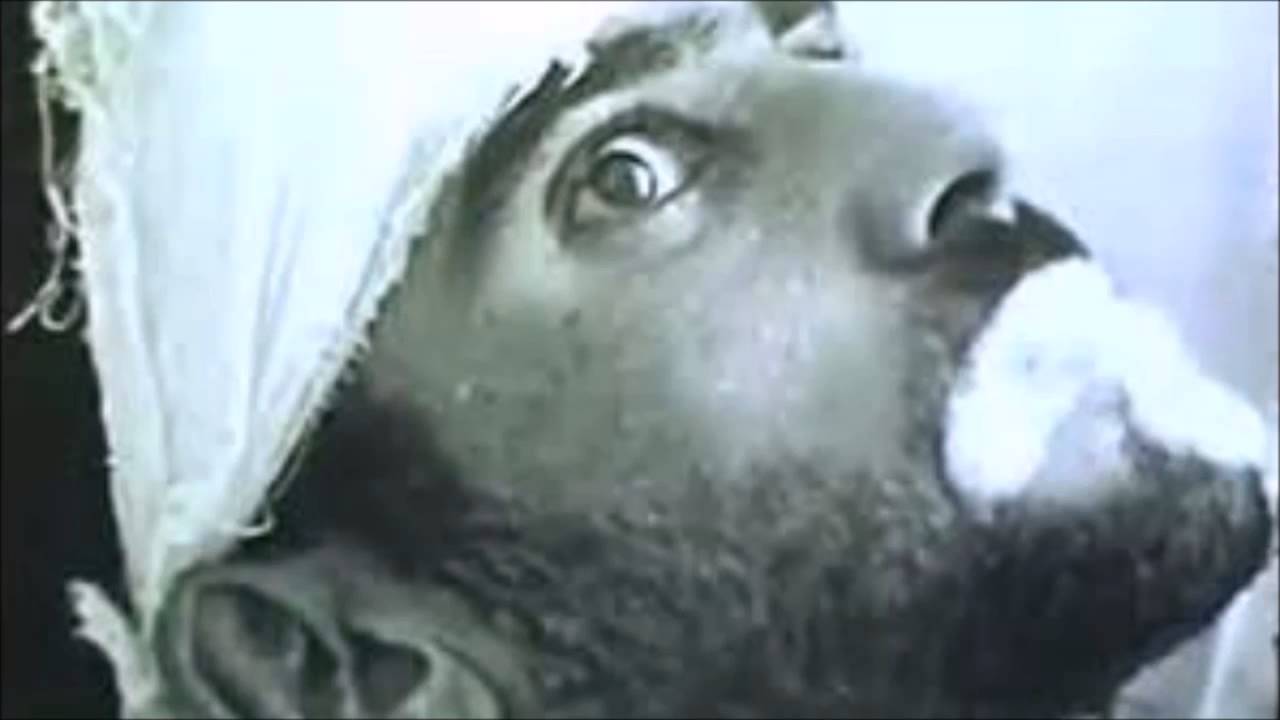 Prof. Dr. Ghada Fahmy Helaly
Laboratory Diagnosis:
Epidemiology and clinical findings. 
Rabies antigen detection: Direct IF test.
Viral Isolation.
Antibody detection. 
RT-PCR.
Negri body detection: post mortem diagnosis of rabies.
Prof. Dr. Ghada Fahmy Helaly
Treatment:
no antiviral therapy
Prevention:
Pre-exposure: inactivated vaccine human diploid cell vaccine (HDCV)]. only for high-risk groups, three doses on day 0, 7, 28 days and booster every 2 years.
Post-exposure:
Washing the wound.
Immune serum (RIG)
Inactivated vaccine. Five doses of HDCV are given (on days 0, 3, 7, 14, and 28), and booster at 90 days.
Prof. Dr. Ghada Fahmy Helaly
Arboviruses
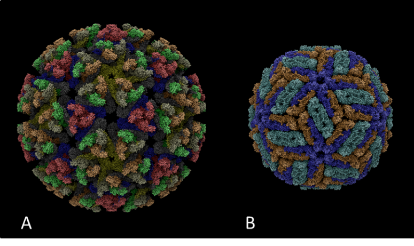 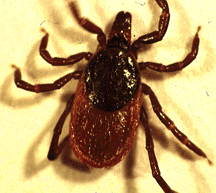 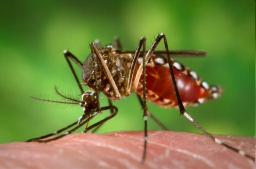 Arthropod-borne viruses. 
Transmitted by arthropods, primarily mosquitoes and ticks from the wild animal reservoir to humans. 
> 400 viruses. Named (disease, place…)
Transmission
These viruses multiply in both the vertebrate host and the bloodsucking vector (female).
Prof. Dr. Ghada Fahmy Helaly
The virus must be present in the bloodstream of the vertebrate host (viremia) in sufficiently high titer.

The virus replicates in the gut of the arthropod  salivary glands.
The extrinsic incubation period ranges from 7 to 14 days. Vertical “trans-ovarian” passage from the mother tick to her offspring. 

Humans are dead-end hosts, or reservoir (e.g., yellow fever and dengue), 

No disease either in the arthropod vector or in the vertebrate animal (natural host).
Prof. Dr. Ghada Fahmy Helaly
Clinical Findings & Epidemiology:
Tropics , temperate zones,….
mild to rapidly fatal. 
The clinical picture usually fits one of three categories:
 
  Encephalitis; 
  Hemorrhagic fever;
  Fever with myalgias, arthralgias, and non- hemorrhagic rash. 

Pathogenesis :
Cytocidal , immunopathologic . 
Immunity is usually lifelong.
Prof. Dr. Ghada Fahmy Helaly
Classification of Major Arboviruses
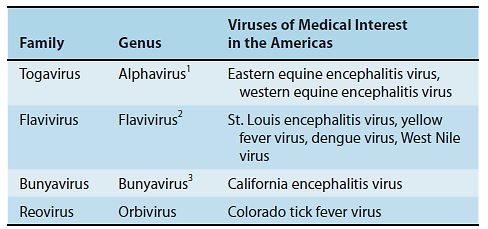 Prof. Dr. Ghada Fahmy Helaly
ZIKA VIRUS (Flavivirus):
Zika virus current outbreak began in April 2015 in Brazil.
Transmission:
• Mosquito borne.
• Mother-to-child transmission 
• Sexual transmission
Clinical Manifestations:
• IP: few days to 1 week
• Majority Asymptomatic
• fever, rash and conjunctivitis.
• Microcephaly
• Guillain-Barré syndrome 
Lab Diagnosis:
• IgM ELISA, RT-PCR,….
Treatment : Symptomatic.
Prevention: protection from mosquito bite, prevent sexual transmission (condom).
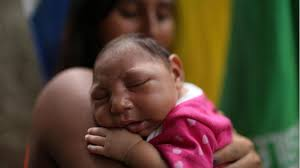 Prof. Dr. Ghada Fahmy Helaly
Prof. Dr. Ghada Fahmy Helaly
Prions
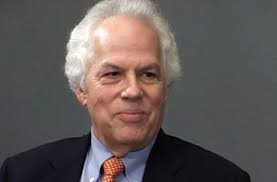 In 1982, Stanley Prusiner: Scrapie was caused by proteinaceous infectious particles, or prions. which is resistant to inactivation by most procedures that modify nucleic acids. 
Nobel Prize in Physiology or Medicine in 1997.
A prion is a misfolded rogue form of a normal protein (PrPc) found in the cell. This rogue prion protein (PrPsc) can be infectious, stimulating other endogenous normal proteins to become misfolded, forming plaques.
prions and conventional viruses
Prof. Dr. Ghada Fahmy Helaly
Prof. Dr. Ghada Fahmy Helaly
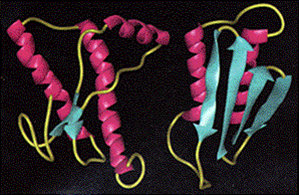 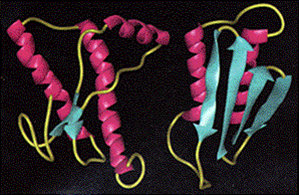 Prions cause various forms of transmissible spongiform encephalopathy (TSE) in human and animals.
Prof. Dr. Ghada Fahmy Helaly
Transmissible Spongiform Encephalopathies (TSEs) in Humans
Transmissible Spongiform Encephalopathies (TSEs) in Humans
Disease Mechanism(s) of Transmission[10]
Sporadic CJD (sCJD) Not known; possibly by alteration of normal prior protein (PrP) to rogue form
due to somatic mutation
Variant CJD (vCJD) Familial CJD (fCJD) Mutation in germline PrP gene
Iatrogenic CJD (iCJD) Contaminated neurosurgical instruments, corneal graft, gonadotrophic
hormone, and, secondarily, by blood transfusion
Kuru Eating infected meat through ritualistic cannibalism
Gerstmann-Straussler-
Scheinker disease (GSS)
Mutation in germline PrP gene
Prof. Dr. Ghada Fahmy Helaly
TSEs in animals include mad cow, scrapie (in sheep and goats), and chronic wasting disease (in elk and deer).
Currently, there is no treatment or cure for TSE disease, and contaminated meats or infected animals must be handled according to certain guidelines to prevent transmission.
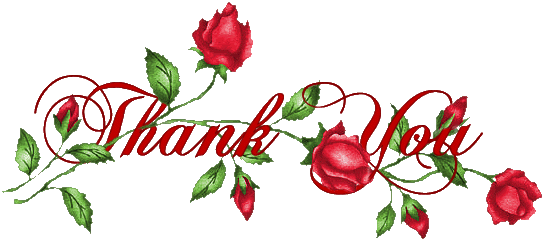 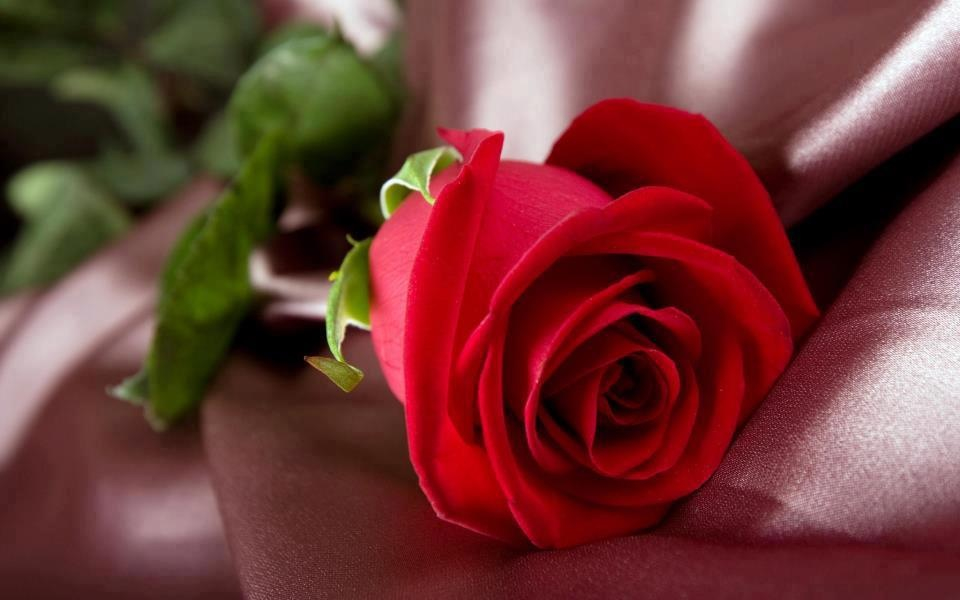 Prof. Dr. Ghada Fahmy Helaly